Southern Region Program Leaders Network
An Orientation for New Participants
PLN Mission
Foster and strengthen Extension education programming throughout the Southern region by promoting multi-state cooperation.
Anticipate emerging program issues and needs. 
Implement action processes to address them in a timely manner.
The Southern Region
13 States
  Puerto Rico
  U.S. Virgin Islands
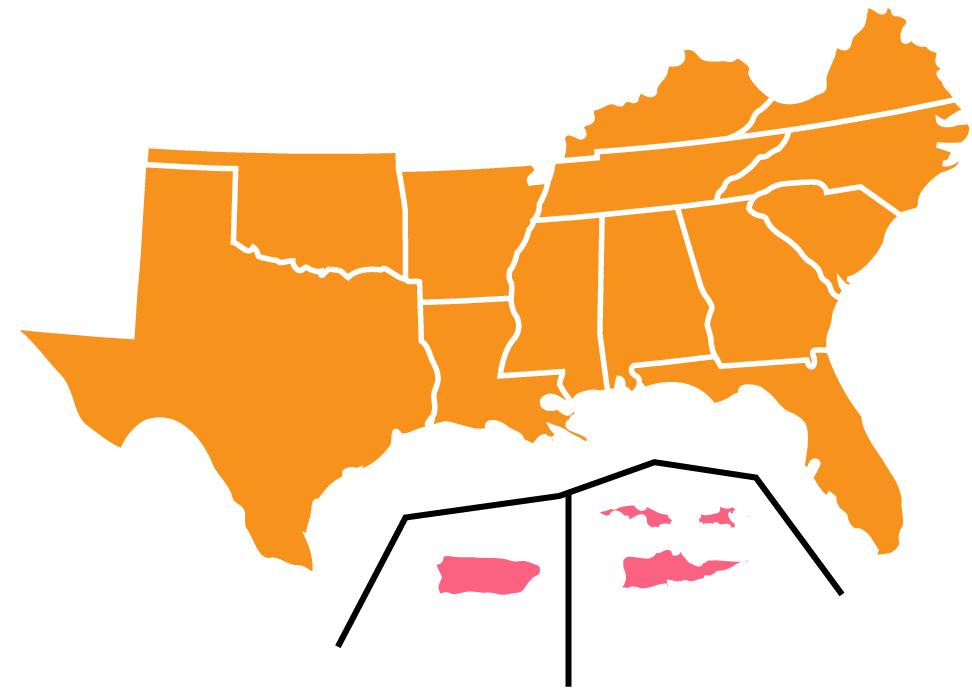 The 1890/1994 Region
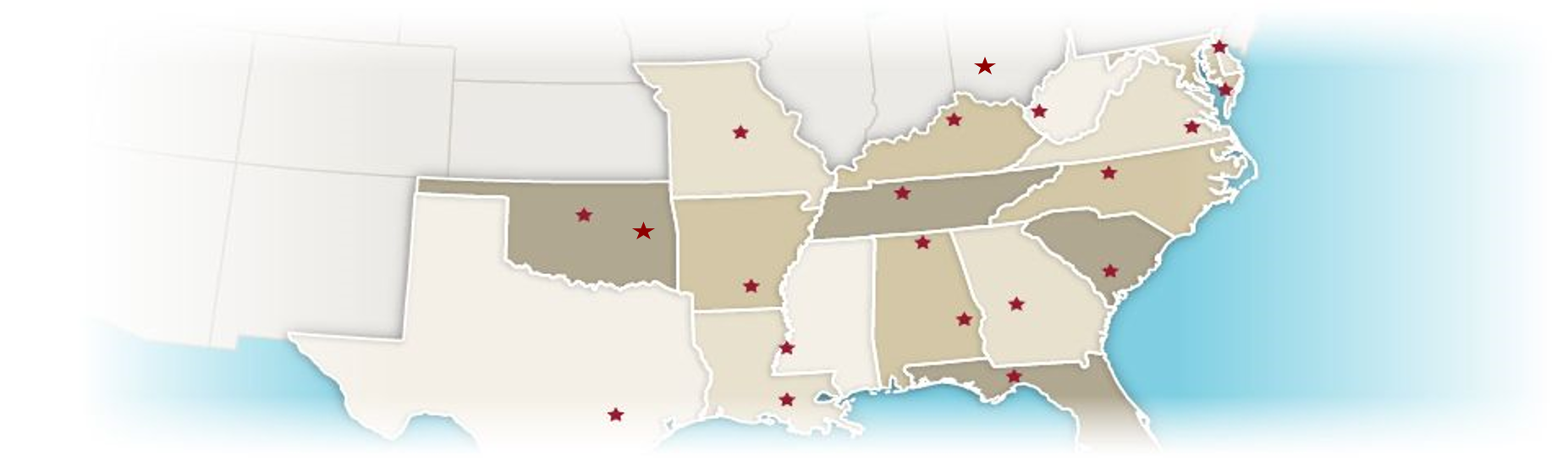 19 1890 Institutions
1 1994 Institution
Southern Extension Organizations
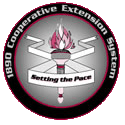 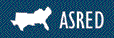 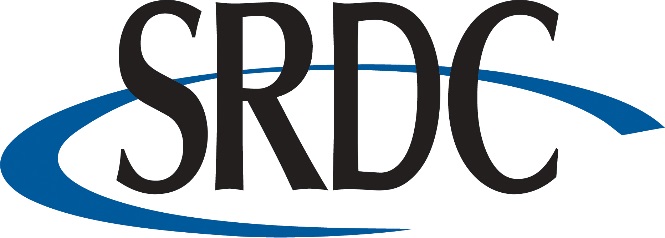 Association of Southern Region Extension Directors
(1862 Universities)
Southern Rural Development Center
Association of Extension Administrators
(1890 Universities)
ANR
PSD
COM
MM
IT
CD
FCS
4-H
PLN Structure Overview
ASRED
1862  Directors
AEA
1890 Administrators
Executive Committee
PLC
Program Leadership Committee
ANR
PSD
COM
MM
IT
CD
FCS
4-H
Program Committees (PC)
Program 
      & Staff Development
Agriculture & Natural Resources
Middle Managers
Communication
Community Development
Information Technology
4-H Youth Development
Family & Consumer Science
ANR
PSD
COM
MM
IT
CD
FCS
4-H
Program Committee Responsibilities
Identify emerging issues and opportunities.
Develop annual Plan of Work to respond. 
Collaborate regionally.
Program Leadership Committee (PLC)
Membership comprised of individuals elected by their Program Committee plus ASRED and AEA representatives.
Roles and Responsibilities
Identify cross-committee emerging issues.
Review annual Plans of Work for Committees.
Plan Annual PLN Conference.
Carry Information and Action Items from the Committees to the Administrators and Directors.
Benefits: What’s in it for You?
Survey: What Do You Value in PLN?
Building collaborative networks (85%).

Implementing/adapting ideas/best practices (71%).

Widening one’s view of Extension work (51%).

Strengthening connections with people (46%).

Reflecting critically on my own work (42%).

Receiving training/professional development (40%).

Developing leadership skills (33%).

Gaining confidence in work/personal skills (33%).
Franz, N., Stovall, C., & Owen, M. (2009)
Four Results of Participating
Changes in my work due to PLN
Tips for Successful First Meeting
Expand your network.

Listen to what others are doing.

Determine the fit for your state / program.

Sit with people NOT from your state.

Speak up.

Volunteer!
This presentation was created by Dave Shideler, Oklahoma State University Extension, and originally presented August 17, 2015.